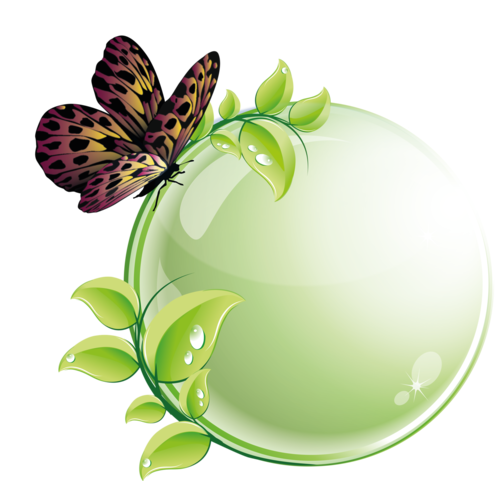 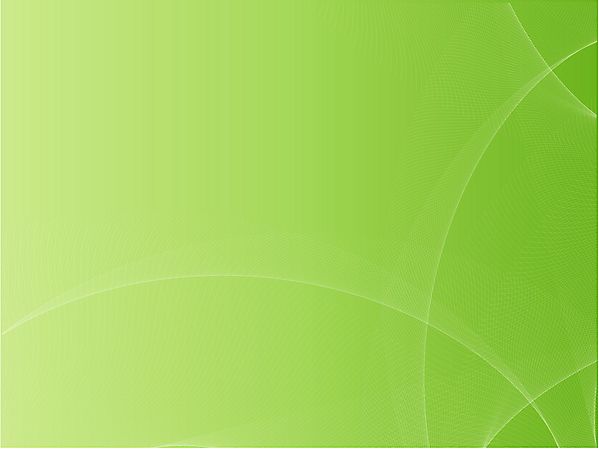 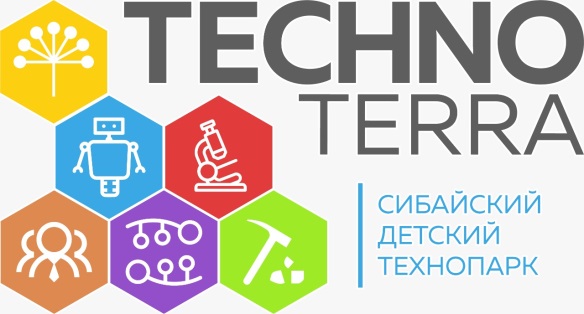 Что мы знаем о насекомых?
Подготовила: преподаватель по биологии Мустахитдинова З.Р.
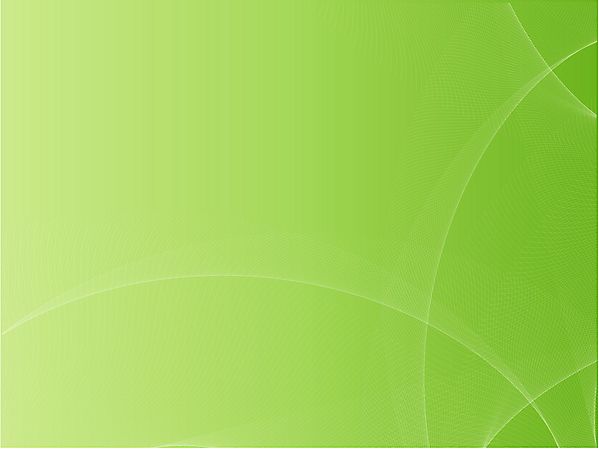 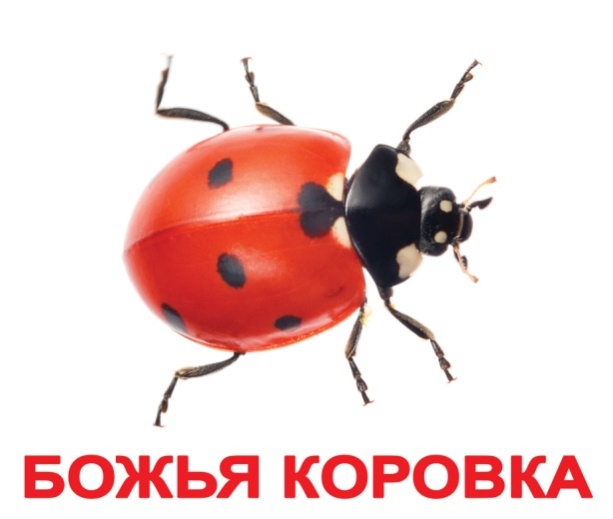 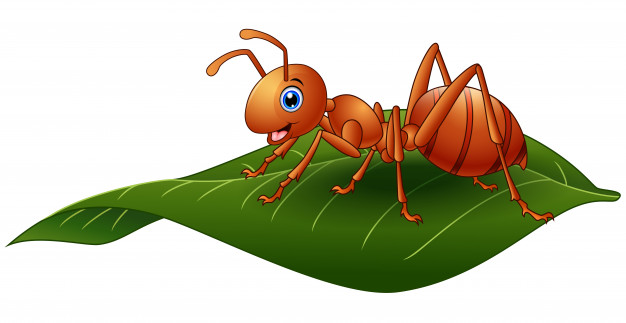 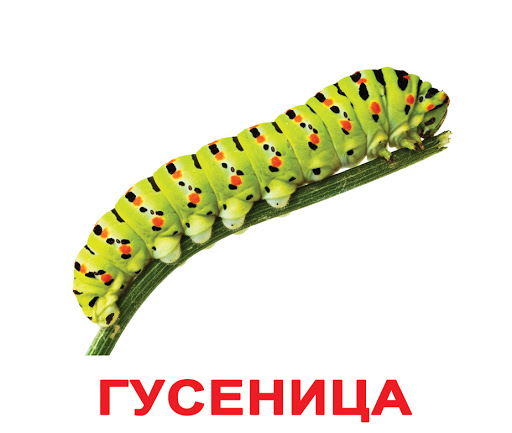 Насекомые — самая многочисленная и разнообразная группа животных, насчитывающая более 1 млн видов.
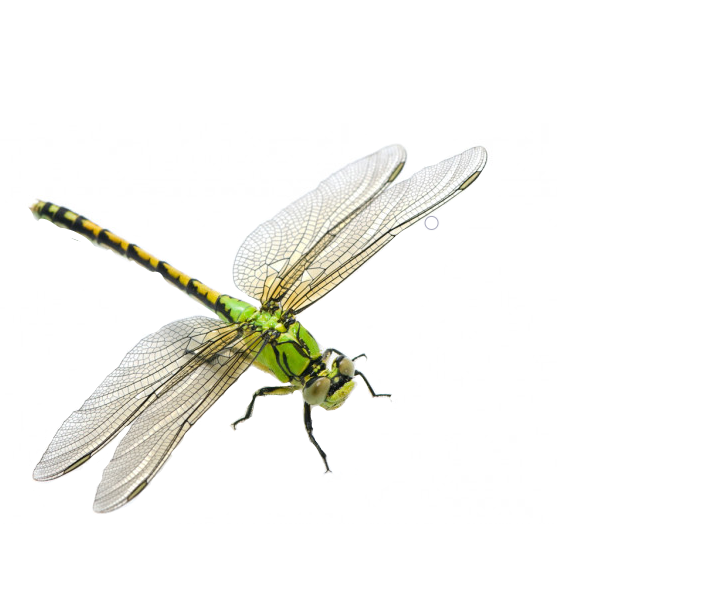 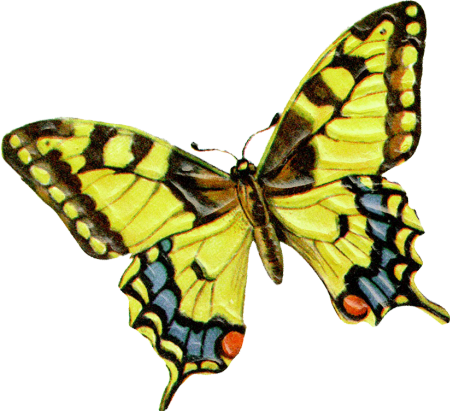 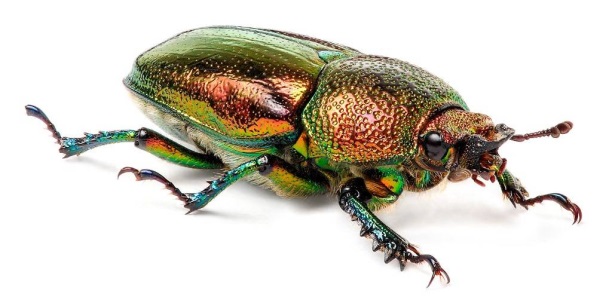 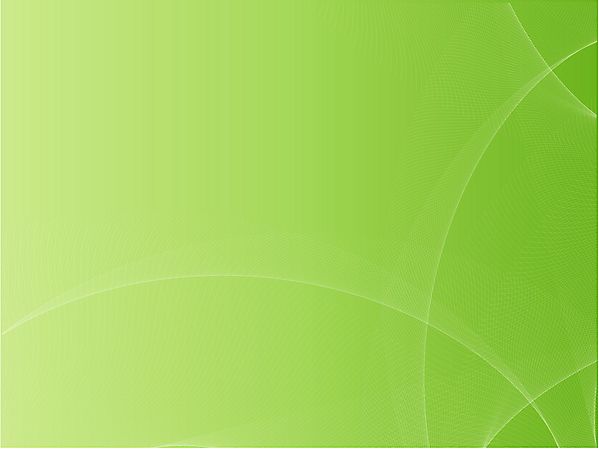 Строение насекомого
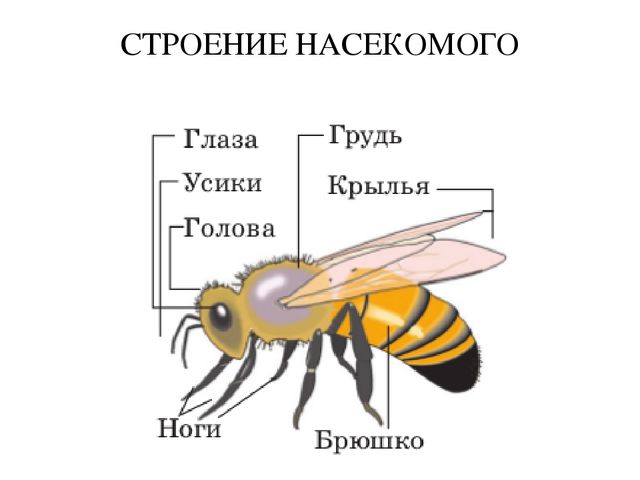 Тела на­се­ко­мых по­кры­ты по­лос­ка­ми, как на­сеч­ка­ми. Оно раз­де­ле­но на го­ло­ву, грудь и брюш­ко.
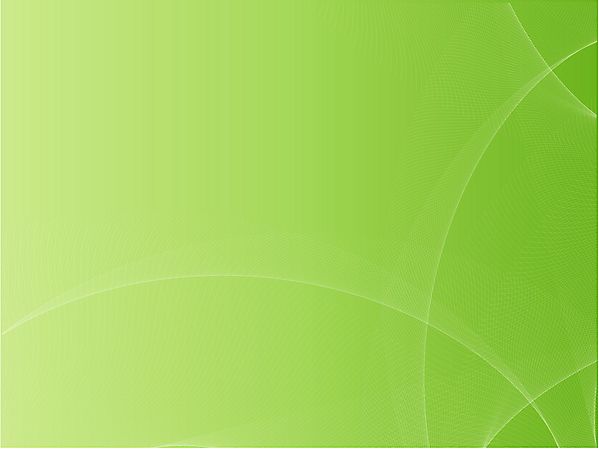 Конечности насекомых
На груди у насекомых расположено 3 пары ног. В зависимости от образа жизни и среды обитания они могут быть разного типа: 
     Бегательные, 
    как у муравья 

Прыгательные, 
    как у кузнечика
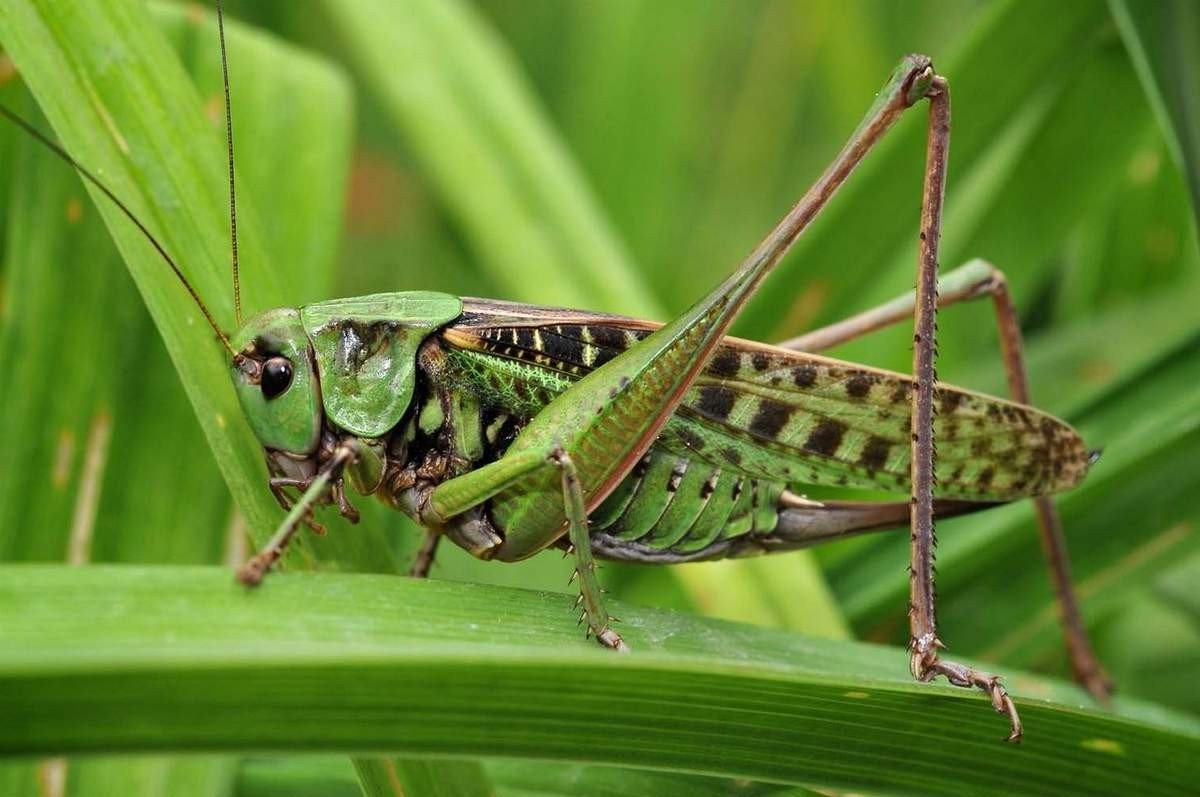 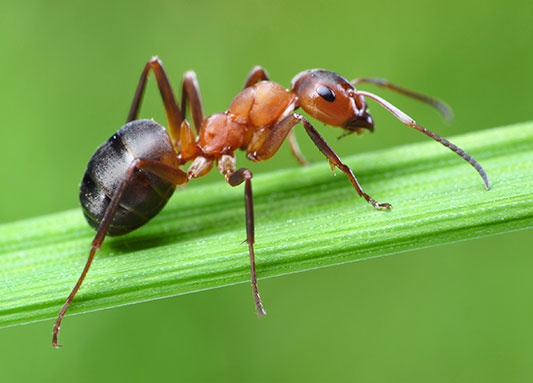 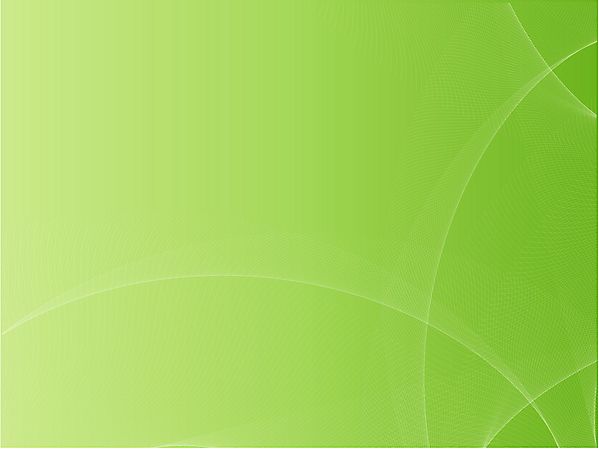 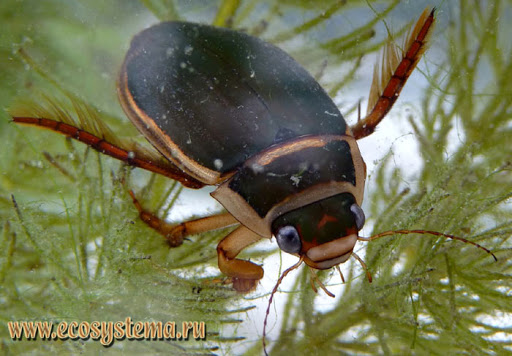 Плавательные, 
как у жука- плавунца 




Копательные, 
как у медведки
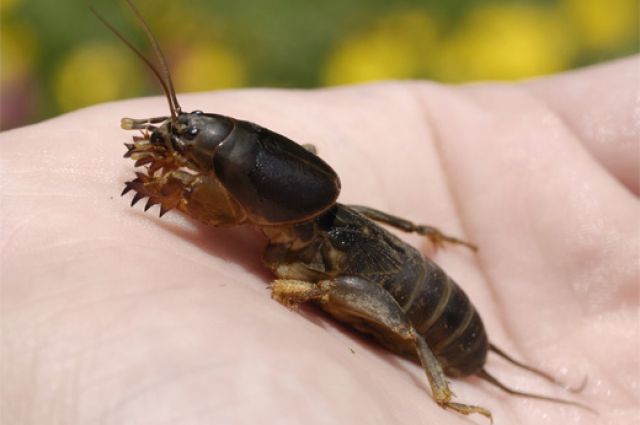 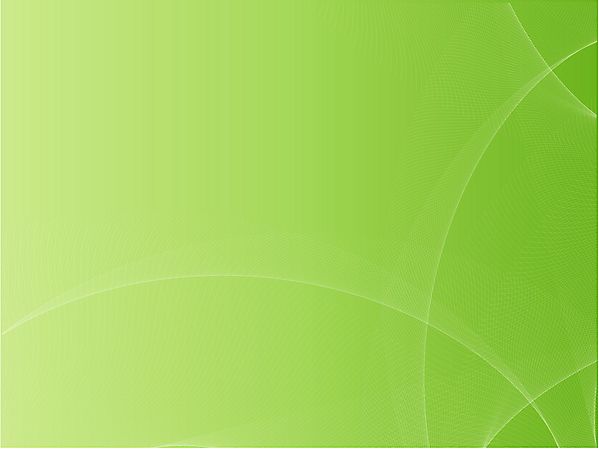 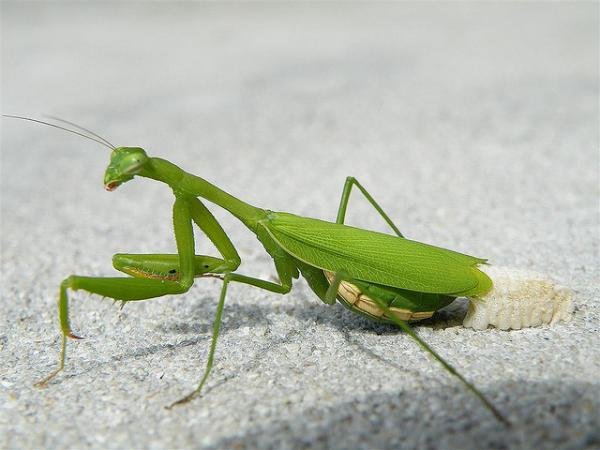 Хватательные, 
как у богомола 





Собирательные, 
как у пчелы
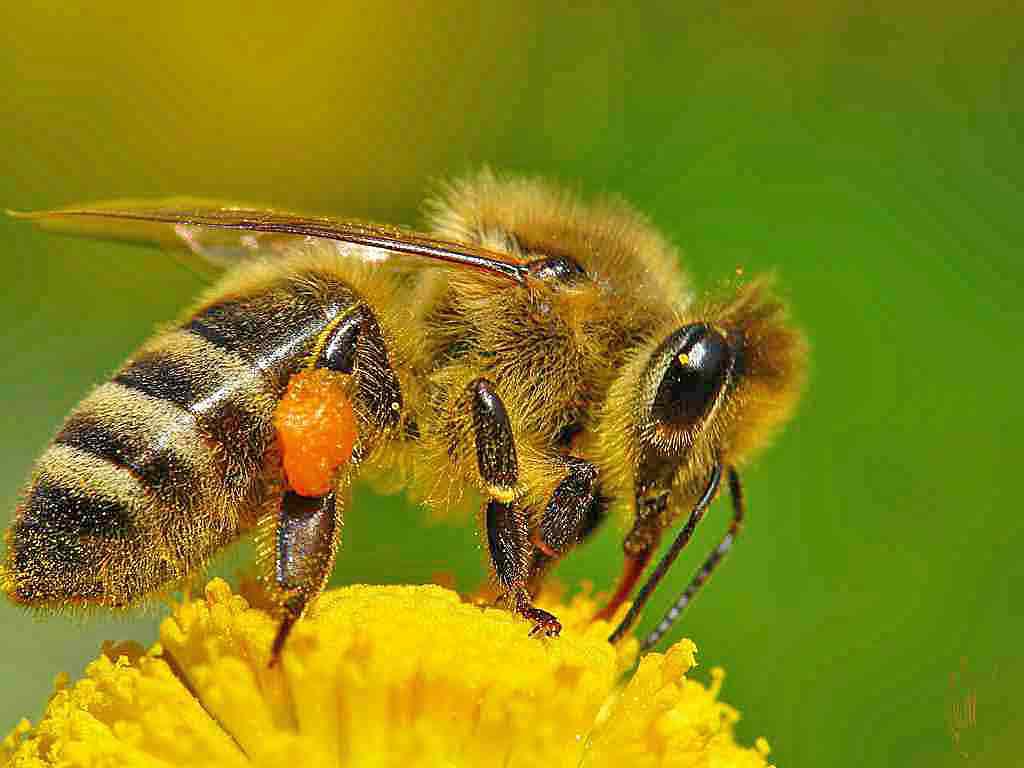 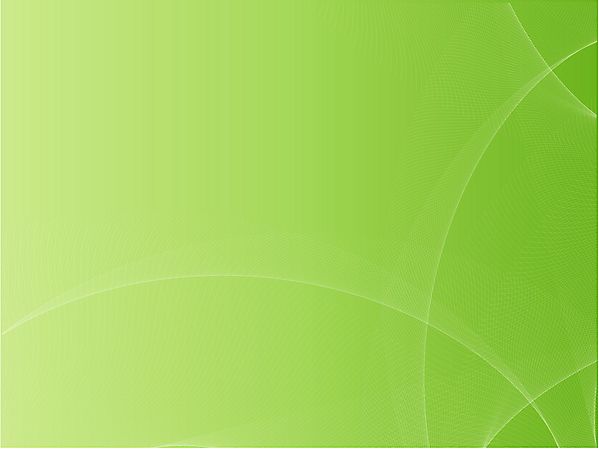 Растительноядные насекомые
Они пи­та­ют­ся рас­те­ни­я­ми, пыль­цой и соком рас­те­ний. 





        
         ЦИКАДА                               ПАЛОЧНИК
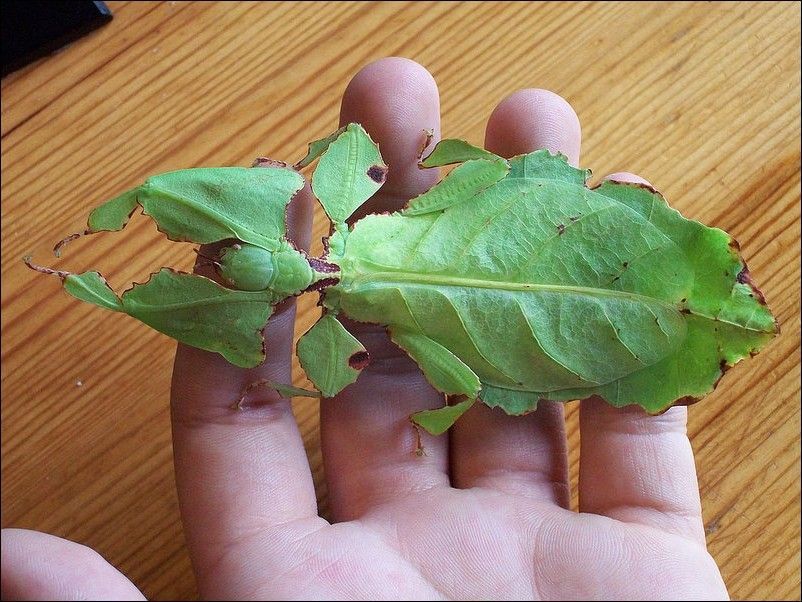 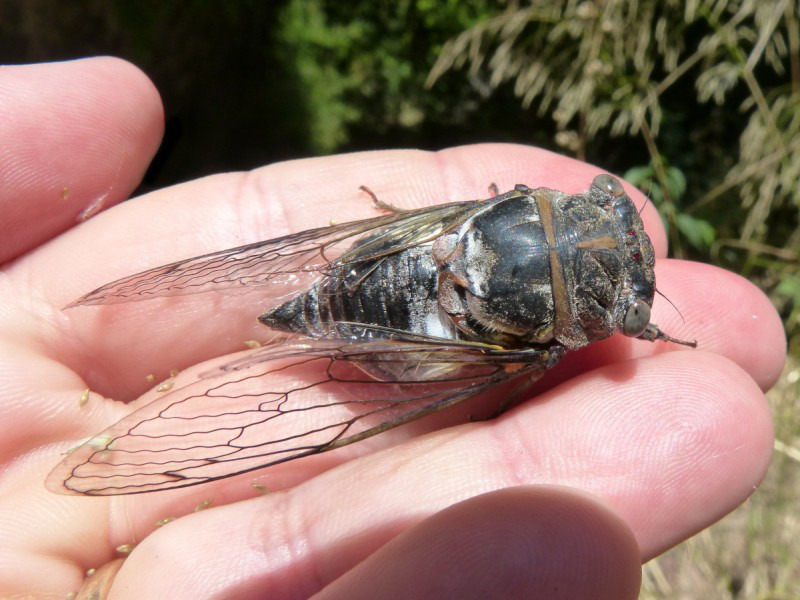 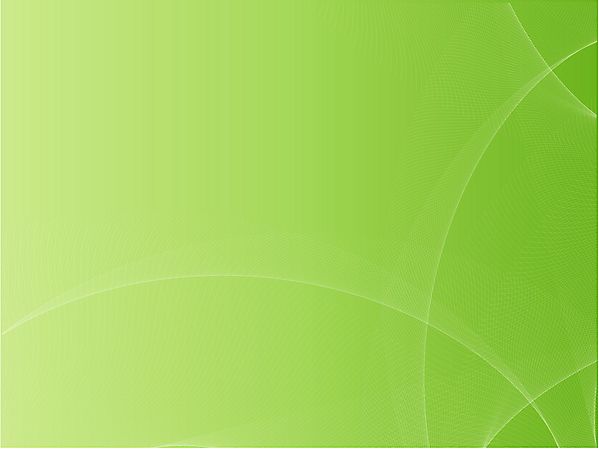 Хищные насекомые
Пи­та­ют­ся дру­ги­ми на­се­ко­мы­ми и их ли­чин­ка­ми.
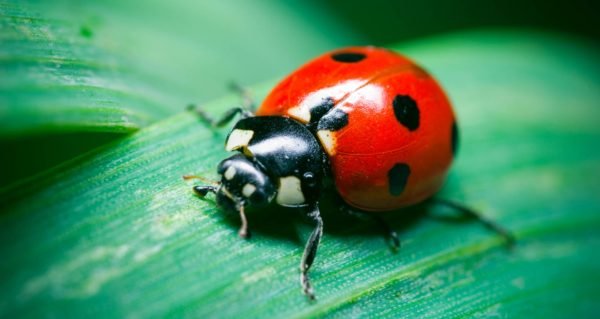 БОЖЬЯ КОРОВКА
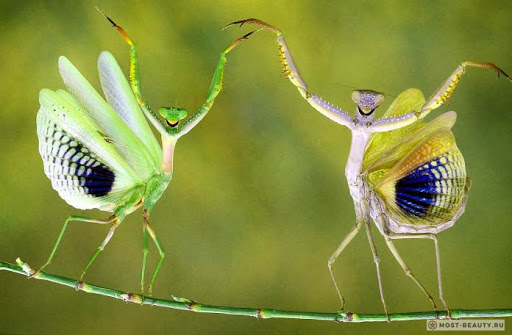 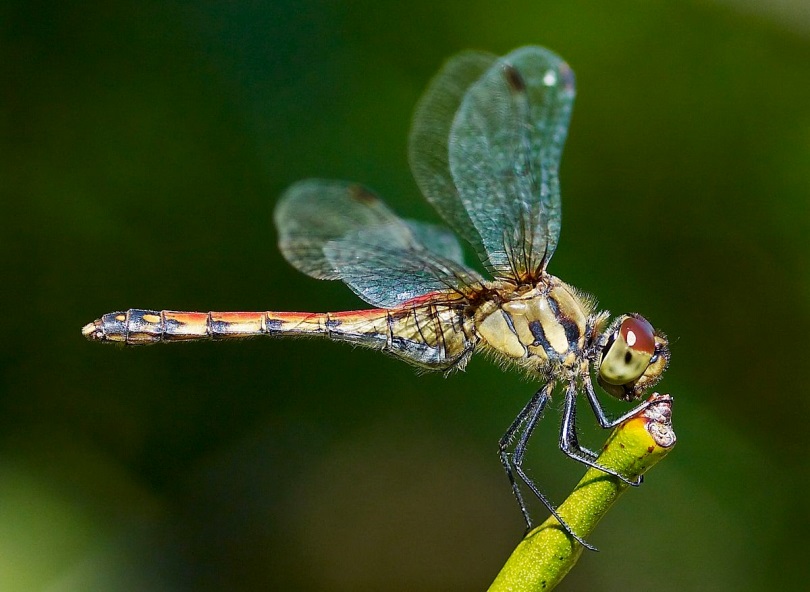 БОГОМОЛ
СТРЕКОЗА
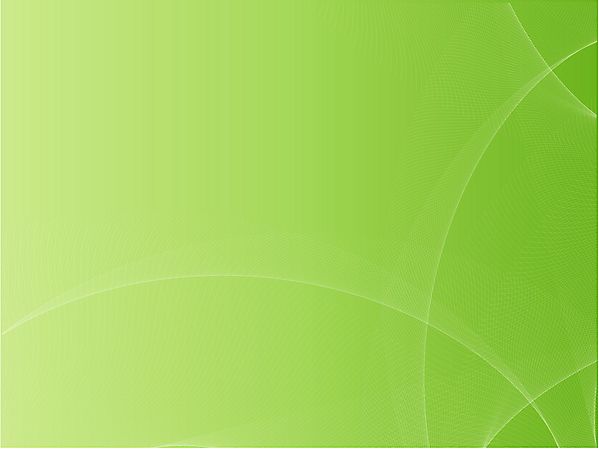 Всеядные насекомые
Эти жи­вот­ные могут пи­тать­ся рас­ти­тель­но­стью, а также дру­ги­ми жи­вот­ны­ми и их кро­вью.
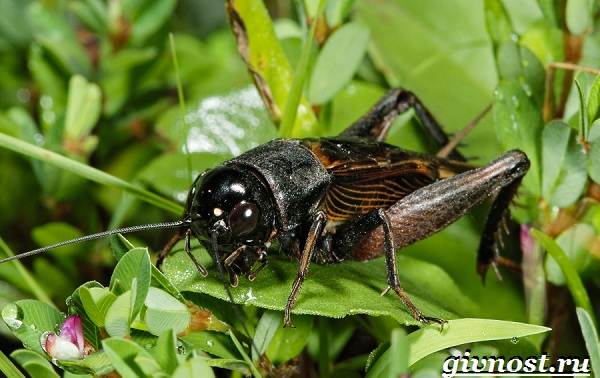 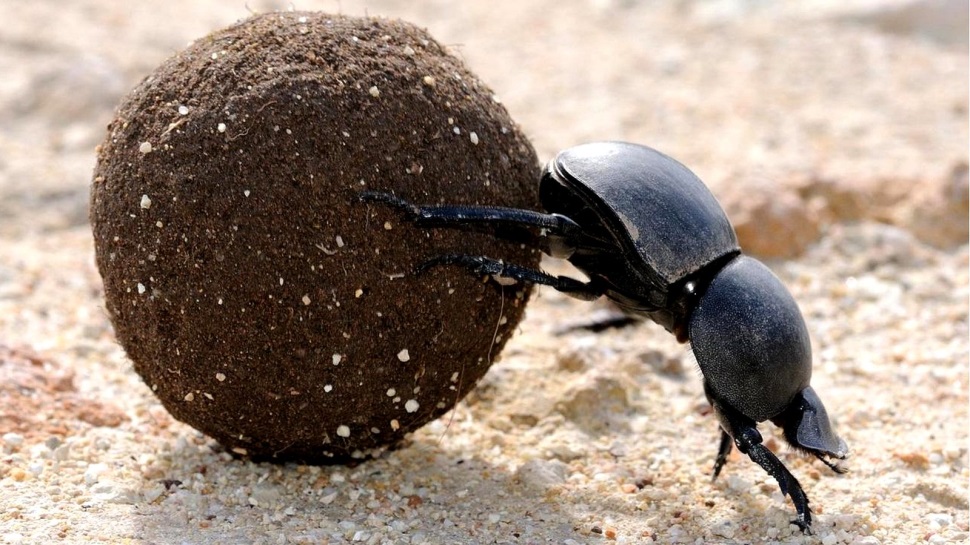 СВЕРЧОК                                                                          ЖУК-НАВОЗНИК
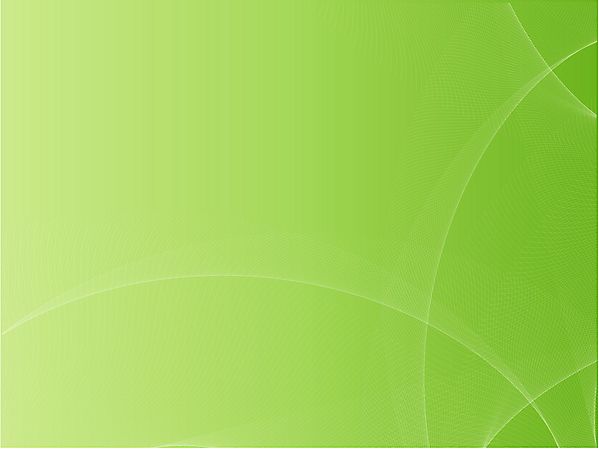 Насекомые, которые приносят пользу
Есть среди на­се­ко­мых и те, ко­то­рые при­но­сят поль­зу. Че­ло­век давно раз­во­дит ту­то­во­го шел­ко­пря­да, он про­из­во­дит шел­ко­вые нити.
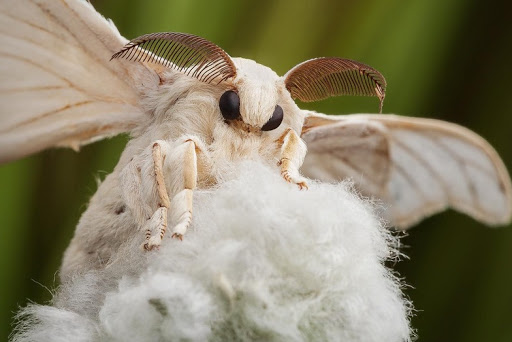 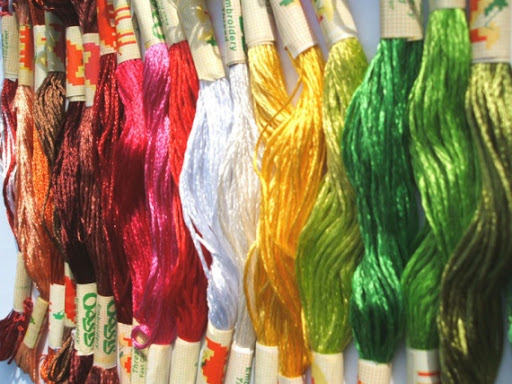 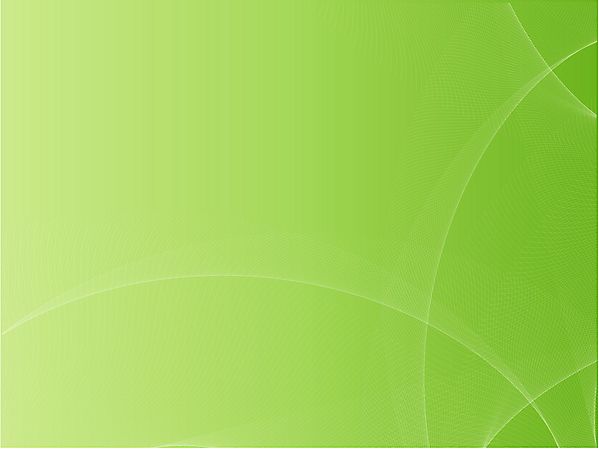 Насекомые вредители
В мире на­се­ко­мых есть от­кро­вен­ные вре­ди­те­ли. К ним от­но­сит­ся моль. Ее ли­чин­ки по­еда­ют шерсть, а зна­чит, пор­тят вещи.
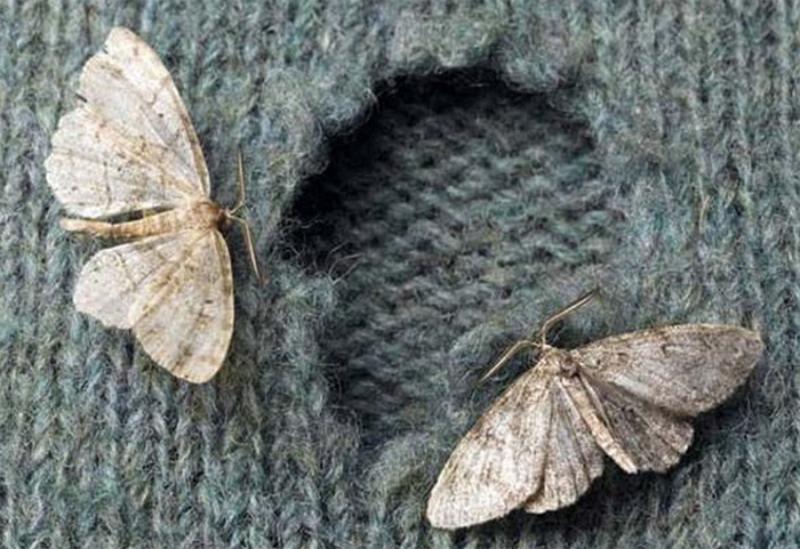 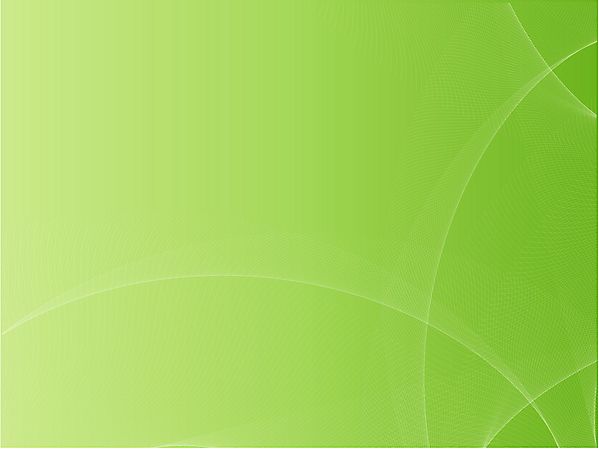 Есть такие насекомые, которые разрушают строения и портят мебель – это  ЖУК-ТОЧИЛЬЩИК  и ЖУК-УСАЧ
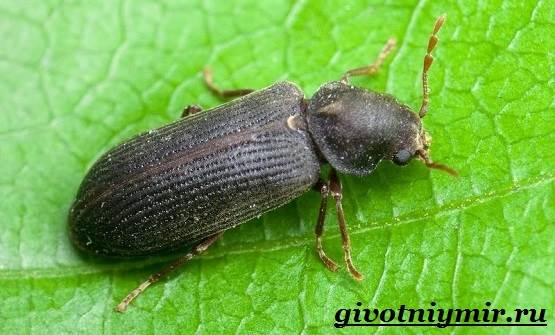 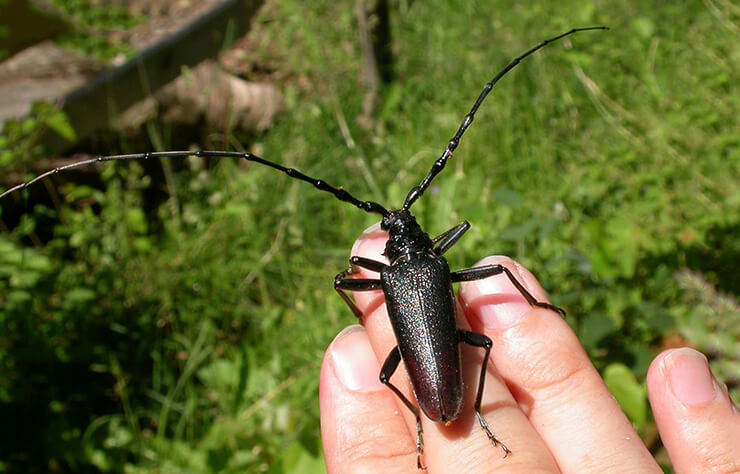 Усики у большого дубового жука в 2 - 3 раза длиннее тела.
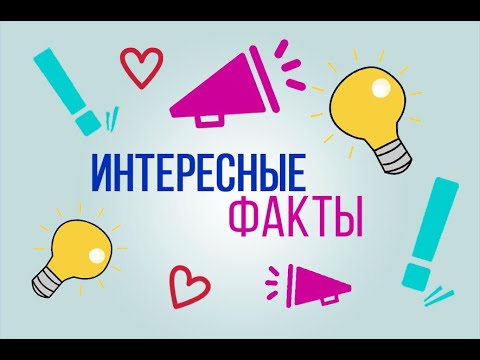 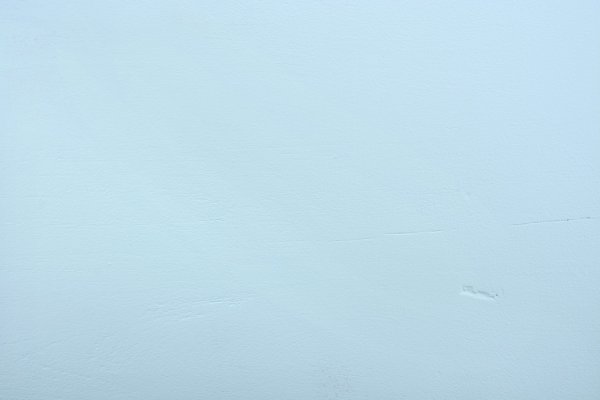 Самый боль­шой жук на пла­не­те – жук-ти­тан из Южной Аме­ри­ки. Он может до­сти­гать раз­ме­ров хо­мя­ка.
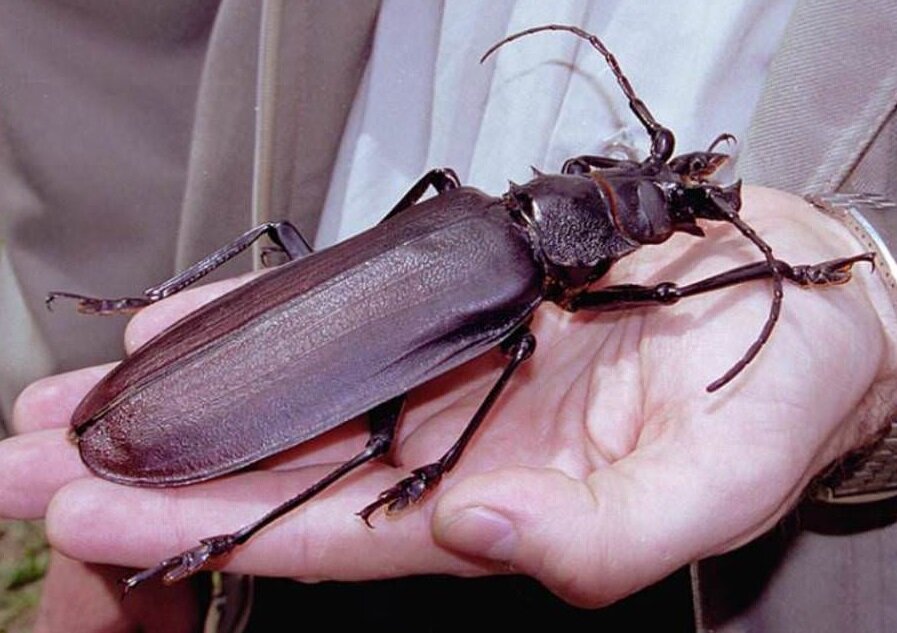 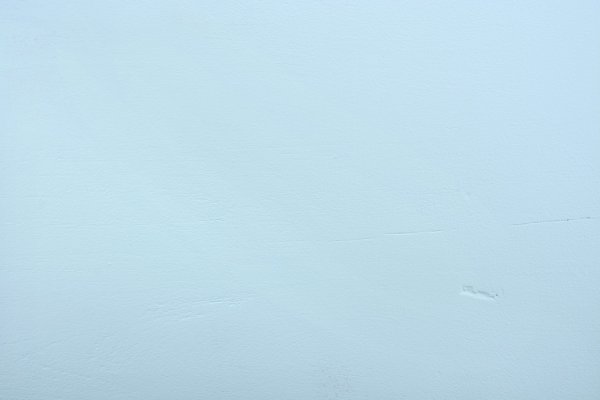 Ба­боч­ки про­бу­ют вкус пищи при по­мо­щи зад­них лапок.
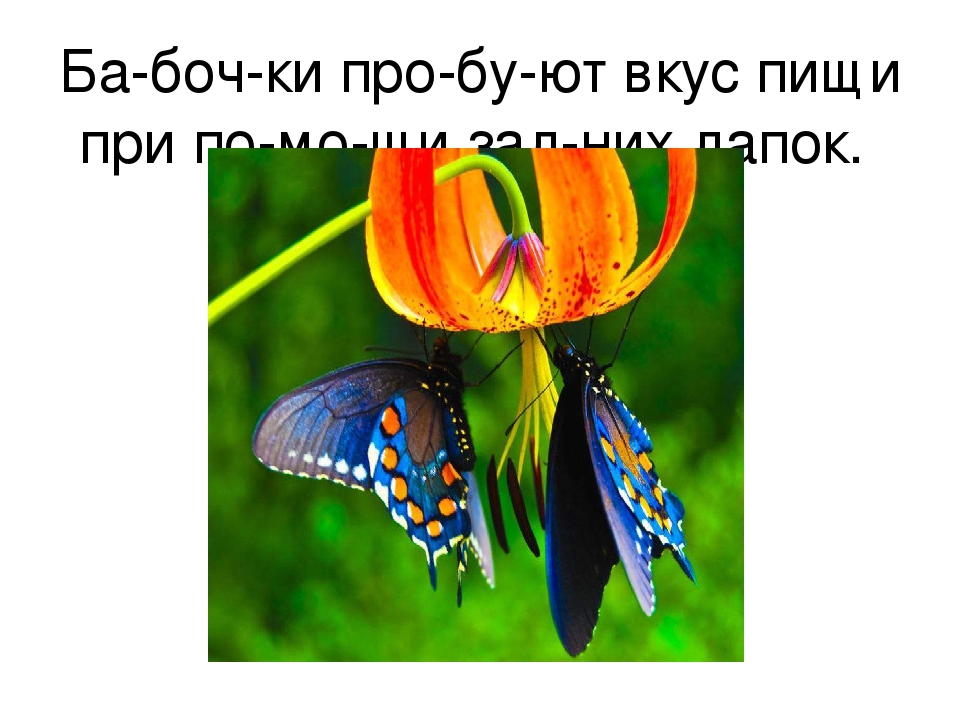 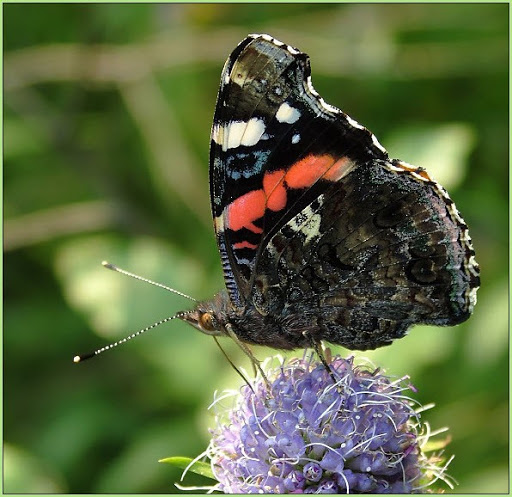 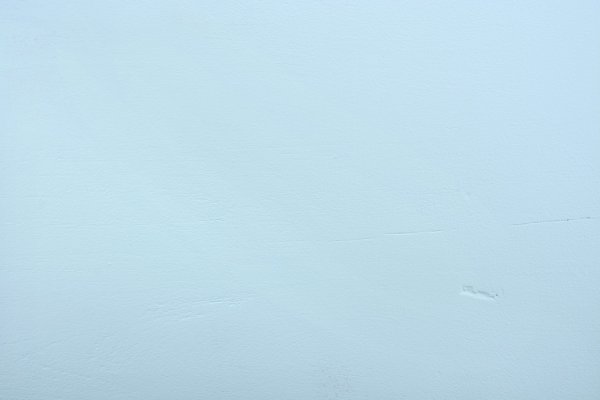 А Вы знаете, что му­равьи ни­ко­гда не спят?
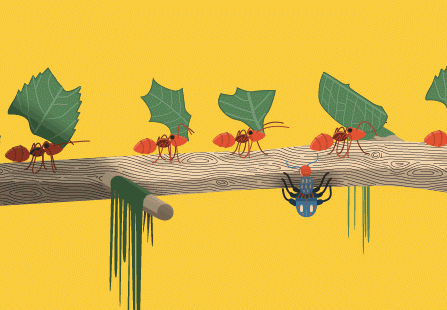 Многие ученные считают, что это насекомое вовсе не спит. Именно ряд проведенных исследований подтвердил этот факт.
 А ночью они все также трудятся, как и на протяжении всего дня.
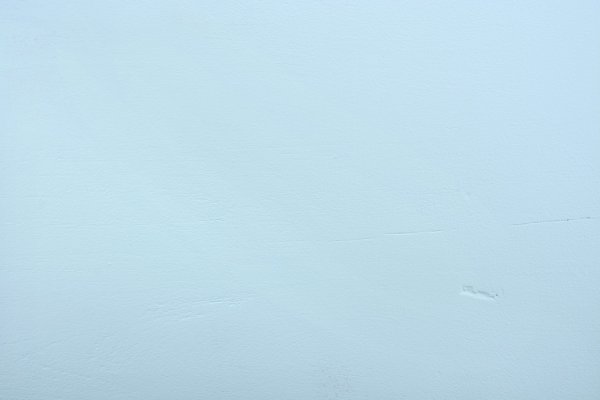 Домашняя работаВопросы:
1. Что Вы узнали о насекомых?
2. О каких насекомых Вам ещё известно? Перечислите
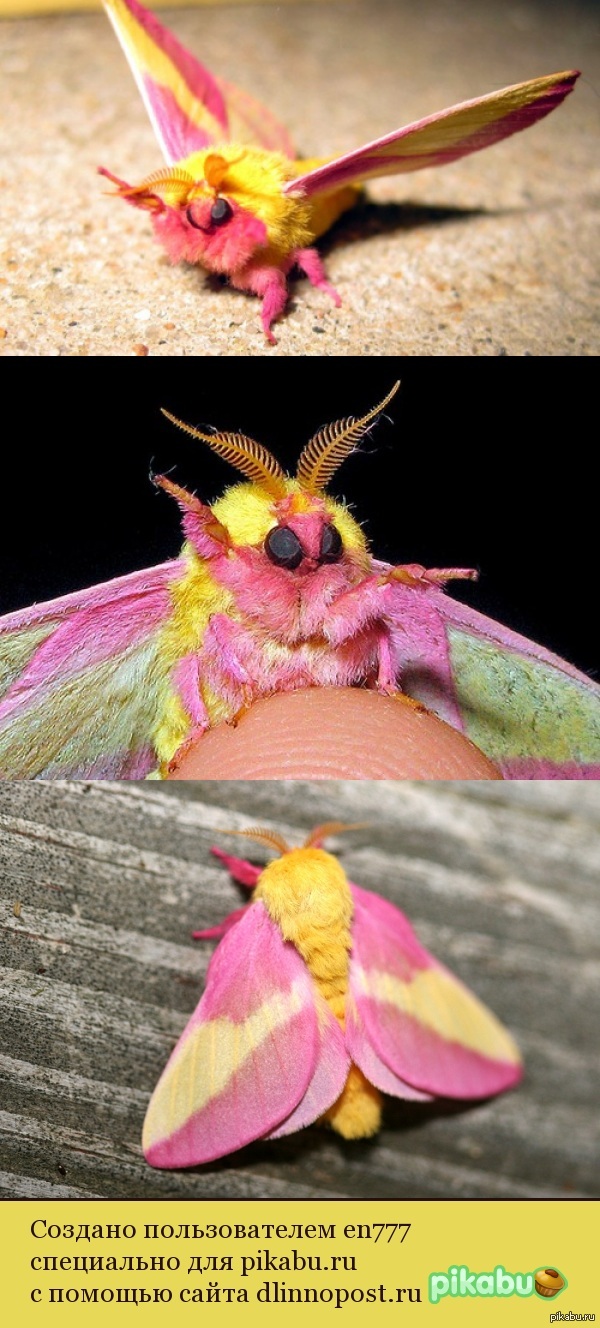 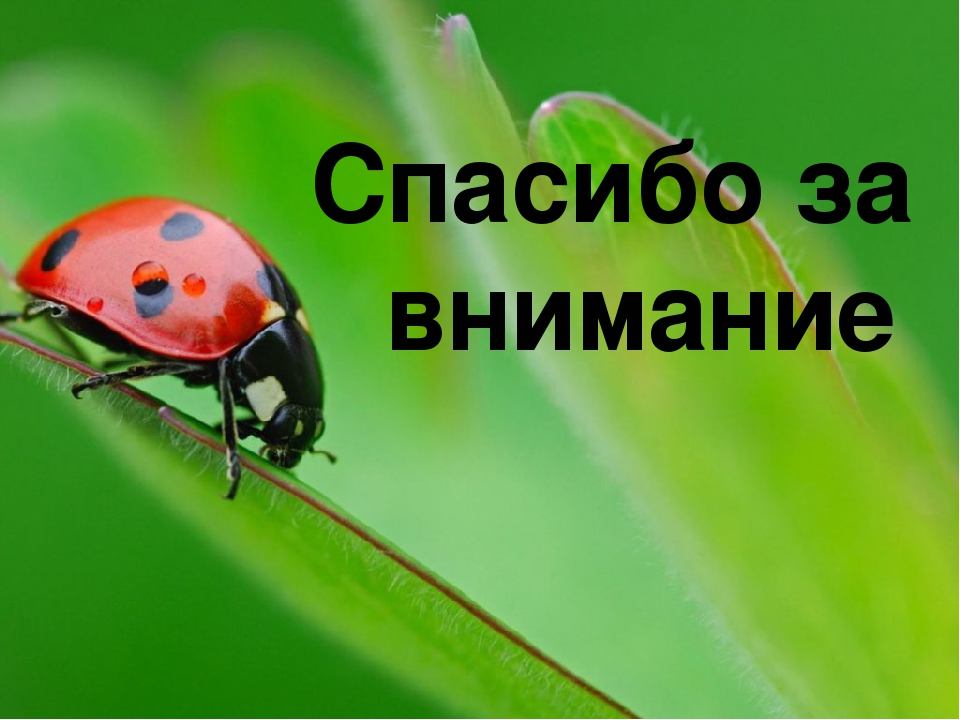